S2 into S3 Options
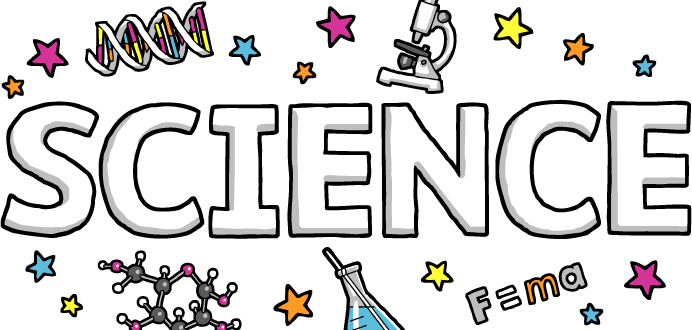 What Science options do you have?

You can pick 0, 1, 2 or all 3 Sciences in S3.

Your choices are:	
		Biology (you did Cells in S1, and Life on Earth in S2)
		Chemistry (Periodic Table (S1), Acids & Alkalis (S2)) 
		Physics (Energy in S1 and Forces in S2)

Don’t Panic!!! 
You can still change your mind 
and pick other Sciences in S4, 
but you’ll need to work a 
little harder to catch up!!
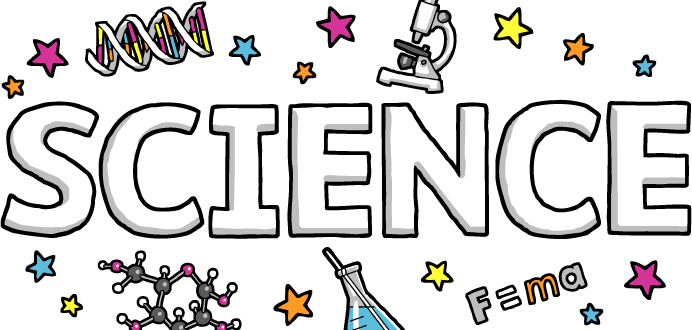 What happens in S3?

You will get 3 periods per week of EACH SCIENCE you choose!

These courses will be at Level 4 (similar difficulty to National 4 in the Senior Phase).

You will work in class, complete homework and be tested during the year.

This will give your teacher a good 
understanding of whether you will 
cope with National 5, in S4.
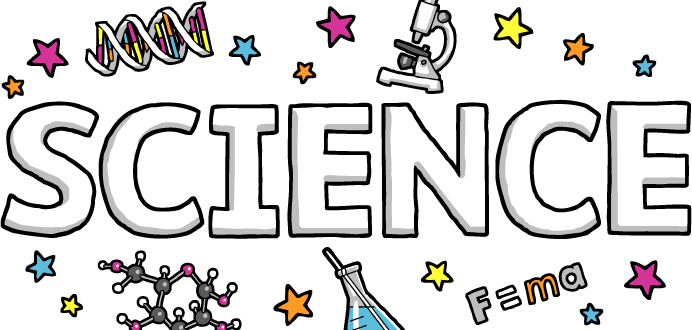 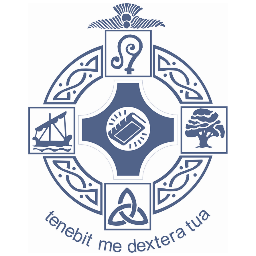 Learner Journey in SCIENCE
Level 7
Level 6
Level 5
Level 4
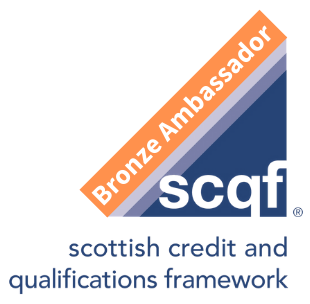 Level 3
S1-3
Broad General Education
N5 
BIOLOGY
AH 
BIOLOGY
N4 BIOLOGY
H
HUMAN BIOLOGY
N5 CHEMISTRY
AH 
CHEMISTRY
N4 CHEMISTRY
H 
CHEMISTRY
N5 
PHYSICS
AH 
PHYSICS
N4 
PHYSICS
Mental Health & Wellbeing
H 
PHYSICS
Faith
Ambition
Inclusion 
Perseverance
Scottish Baccalaureate in Science
Health Sector
(Skills for Work)